Statistics Graphs
Education in Georgia
Children not enrolled in school (male + female)
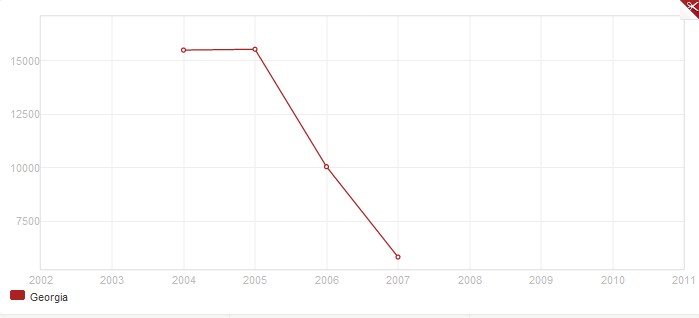 Ration of male to female enrolled in primary education
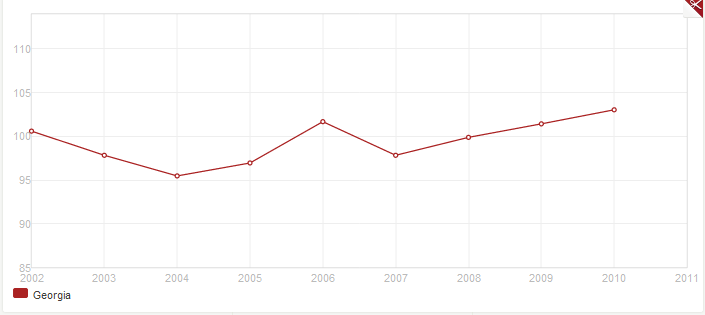 Ration of male to female enrolled in secondary education
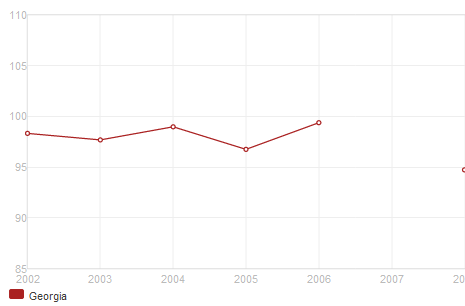 Ration of male to female enrolled in tertiary education
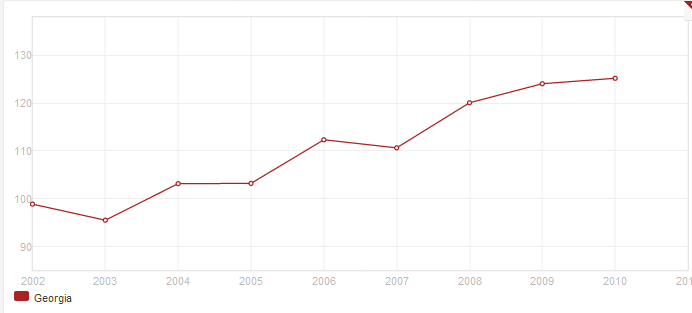